神岡　KAGRA周辺道路　　クライオスタット輸送経路
Google Map
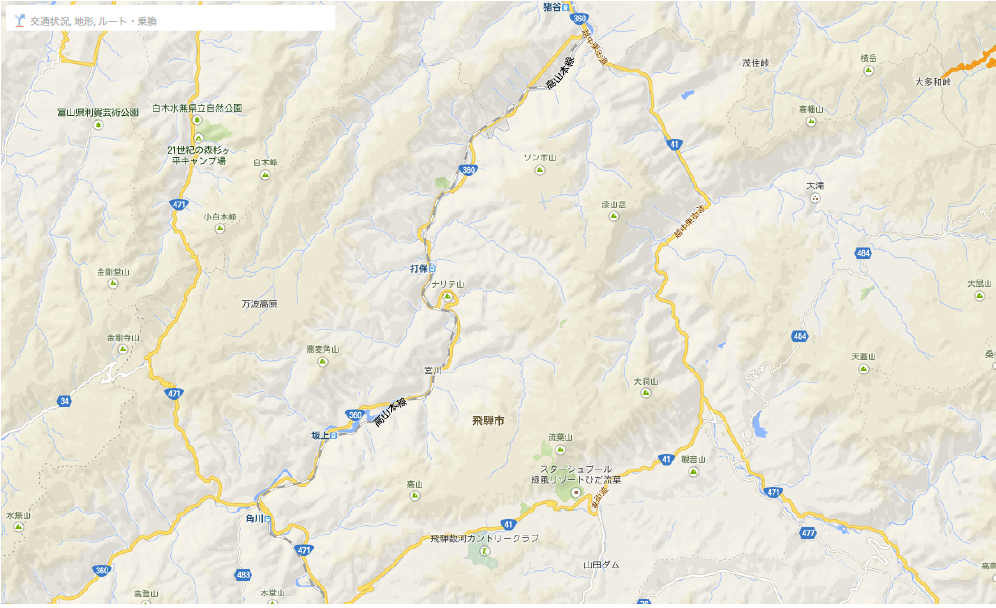 ：トラックA(トレーラー)、先導車つける
新跡津坑口
宮川町杉原
民宿「ほら」
土
：トラックB（小型）
旧神岡鉄道
漆山駅跡
積替作業場
：台車
割石橋
　通行制限中
宮川町巣之内倉庫
8/12(火) 9:00倉庫整理、PM道路輸送、漆山駅跡で積替。　8/13(水) 5:00漆山出発、新跡津で台車に積替、坑道通過、昼頃Yエンド到着予定。
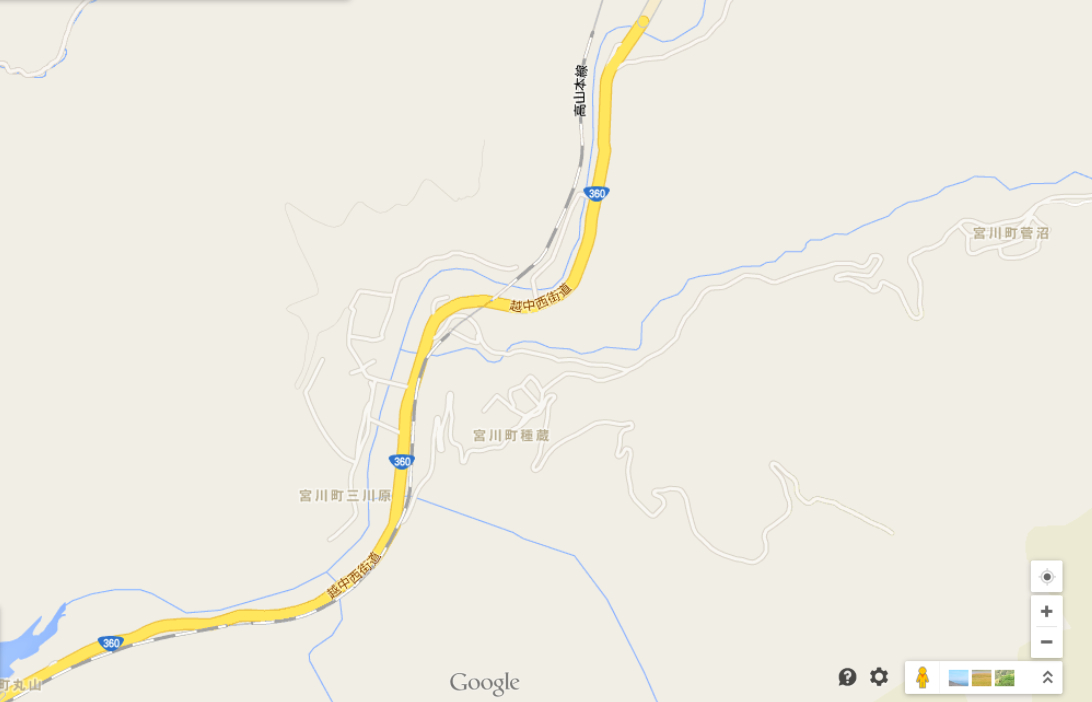 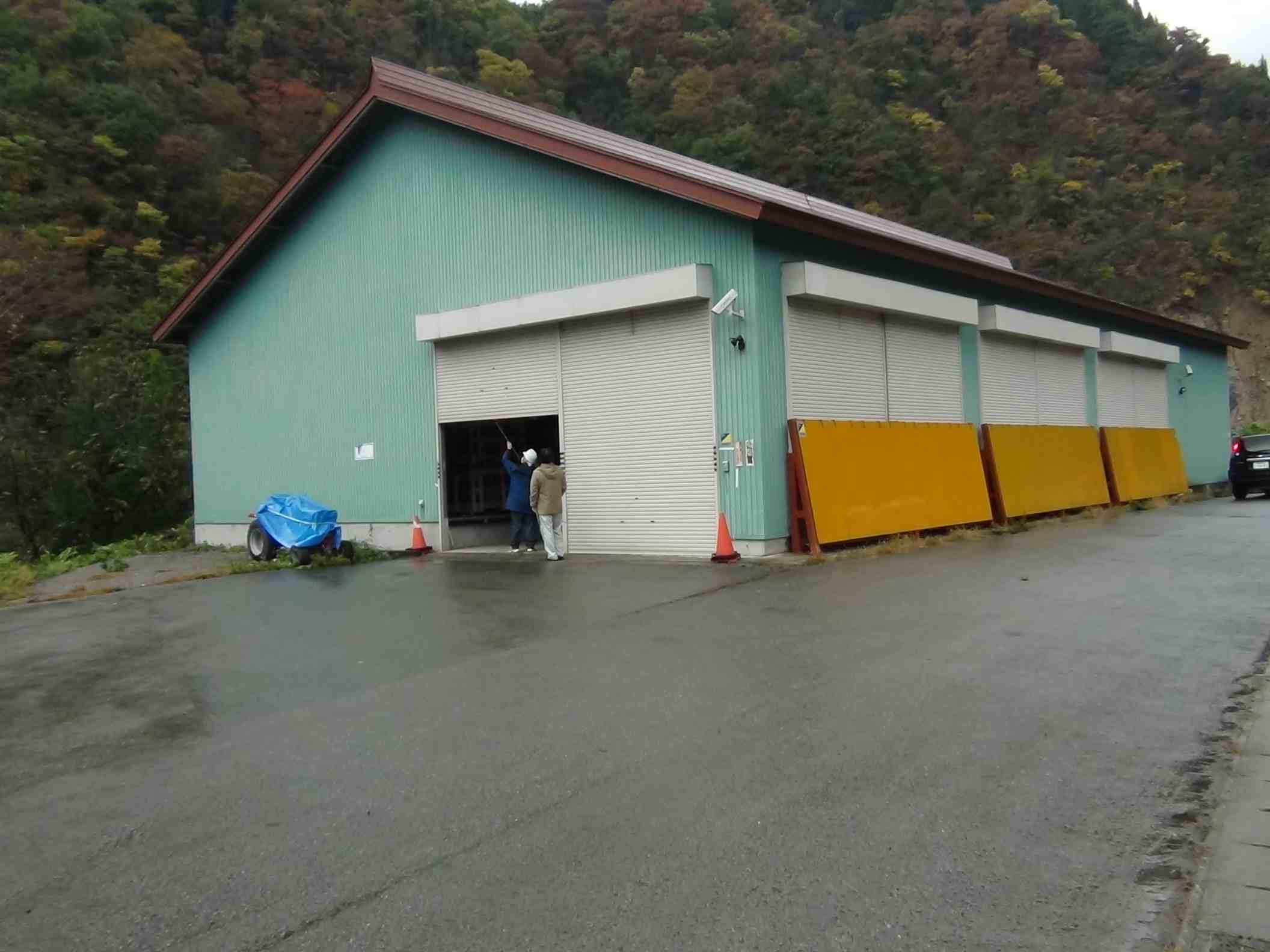 杉原、猪谷方面
宮川町巣之内倉庫
高山、古川、神岡
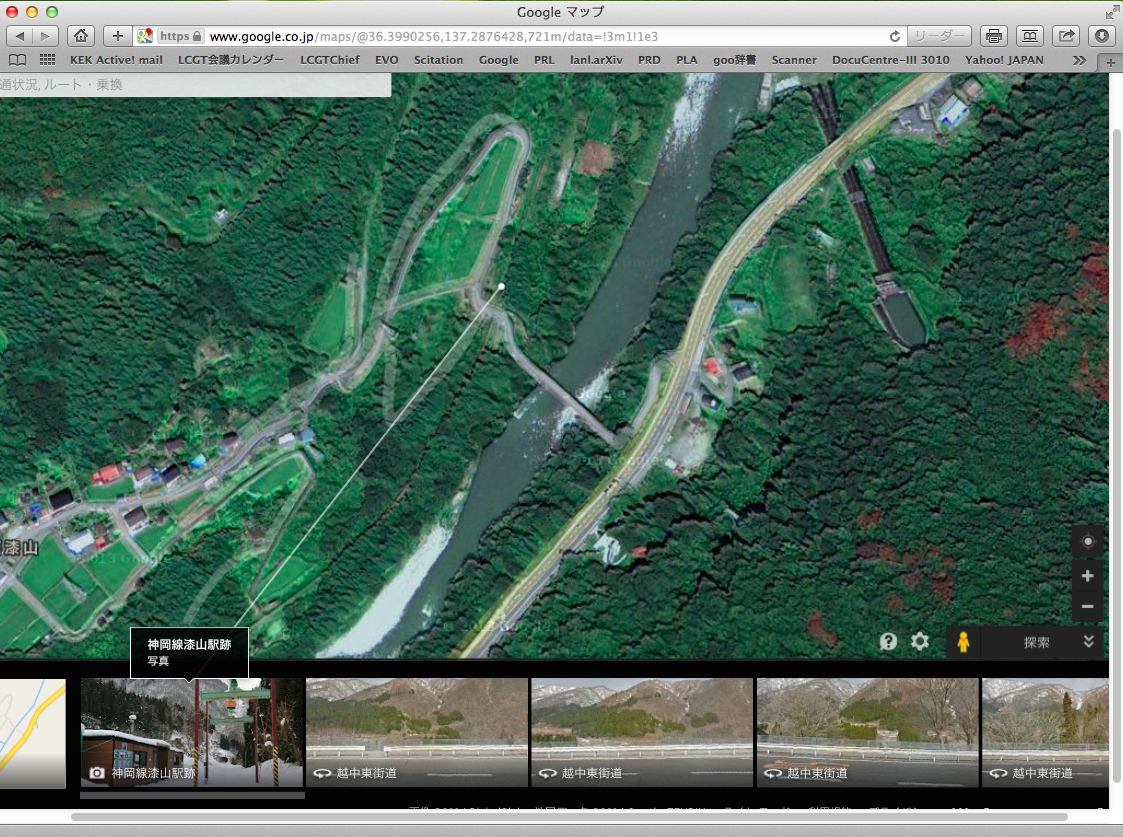 R41 土　方面
旧漆山駅跡
積替作業場
R41 割石方面
8/13 の移動経路
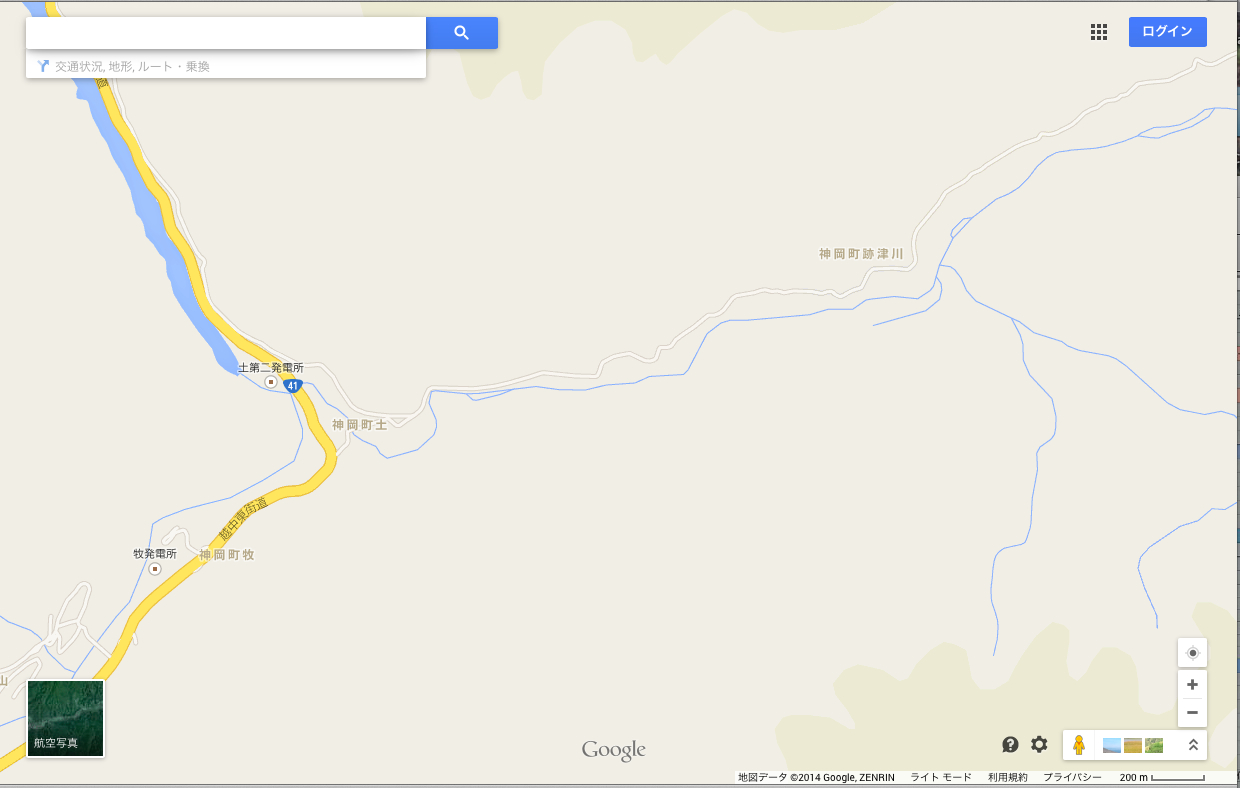 台車
8/12の移動
猪谷
新跡津坑口
トラックB
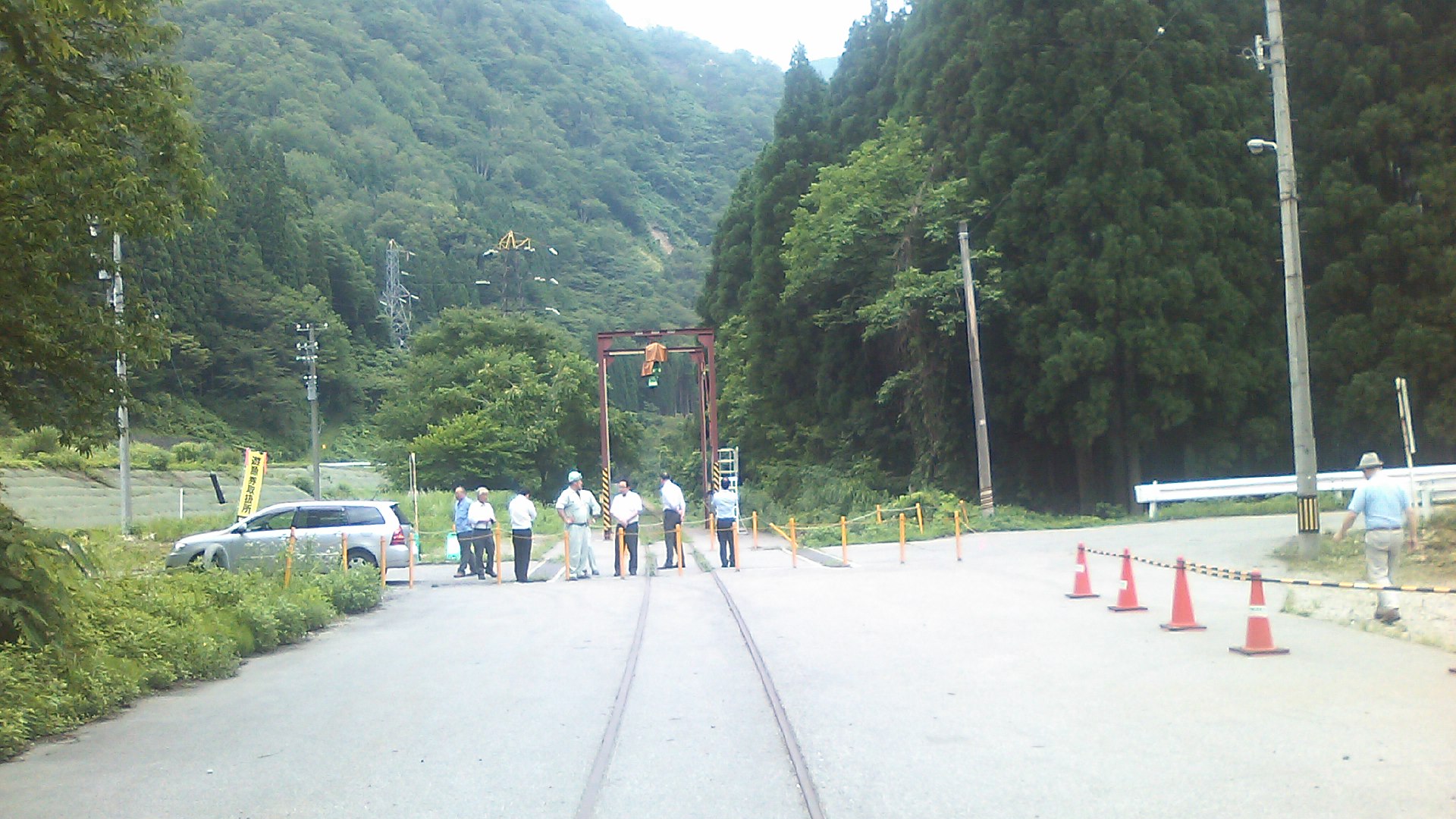 5:00出発
旧漆山駅跡